Small Polarized Electron Storage Ring for Fundamental Physics Experiments
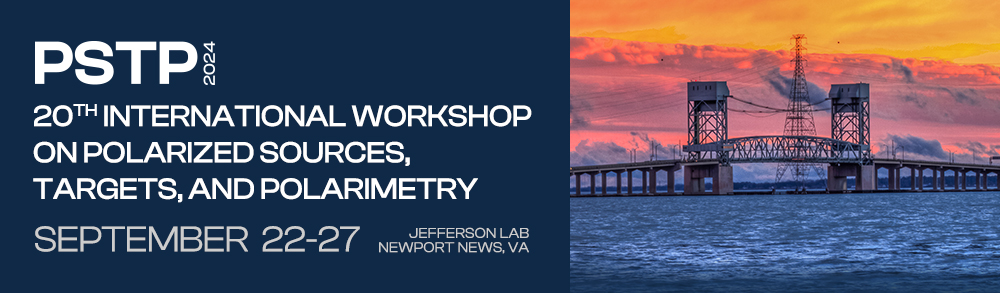 R. Suleiman, Ya. S. Derbenev, V. S. Morozov
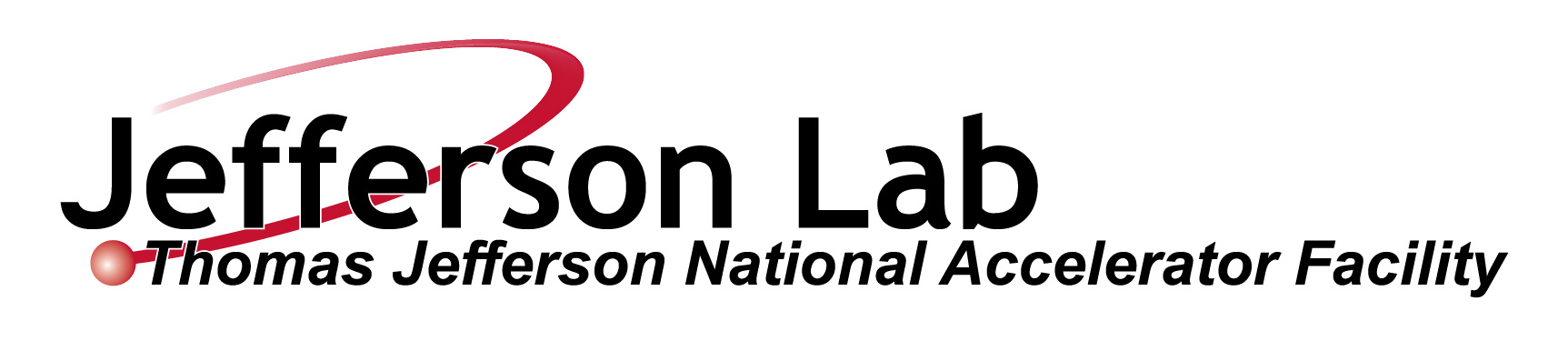 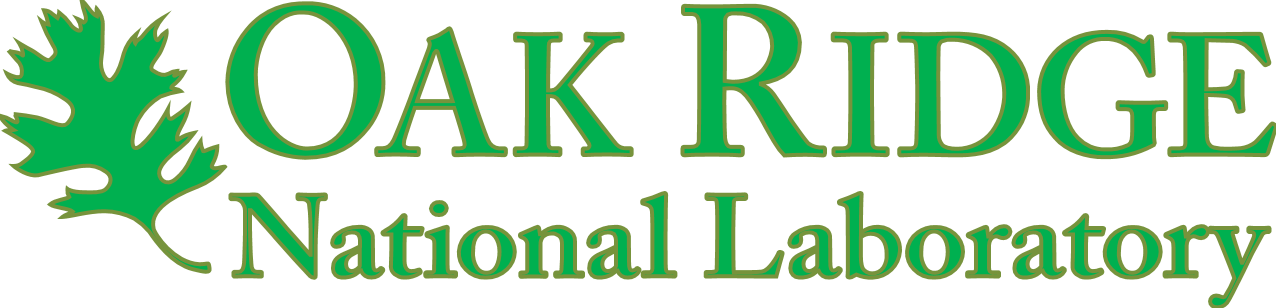 Sunday, September 22, 2024
Outline
Spin transparency and figure-8 storage rings

Measurement of Electric Dipole Moment of free electron

Search for axions

Summary
Riad Suleiman, Vasiliy S. Morozov and Yaroslav S. Derbenev, "High precision fundamental physics experiments using compact spin-transparent storage rings of low energy polarized electron beams", Physics Letters B, Volume 843, 2023, 138058, ISSN 0370-2693, https://doi.org/10.1016/j.physletb.2023.138058
PSTP2024
2
Spin-Transparent Ring Concept
Storage ring with degenerate spin motion:
Spin transformation in one turn around ring is a unit operator, i.e., no net spin rotation
Can be understood as spin-echo effect

Figure-8 topology is most natural example:
Straightforward concept: spin rotation in one arc is compensated by spin rotation in second arc 
No first-order spin chromaticity, compensation is energy independent
Originally proposed for polarized storage rings at JLEIC
Well-understood theory for magnetic rings:
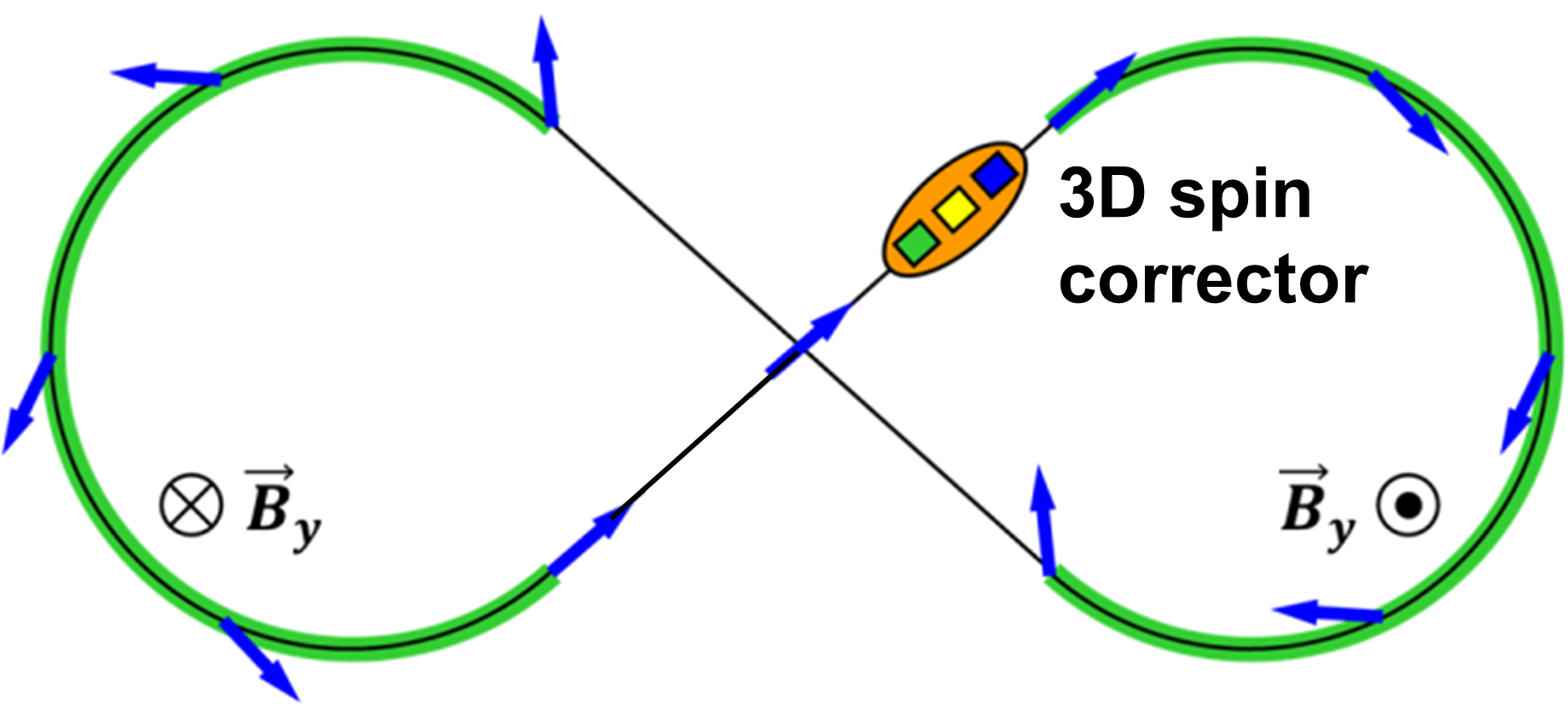 https://doi.org/10.1103/PhysRevLett.124.194801
https://doi.org/10.3390/sym13030398
PSTP2024
3
Reaching Spin Transparency in Real Ring
Imperfections such as dipole roll and quad misalignment lead to closed orbit excursion and break spin degeneracy in a real-world ring

Error effect is rather weak, spin sensitivity to errors can be described through spin response function based on linear optics

Closed orbit excursion leads to coherent spin rotation, same for all particles

Effect of imperfections can be experimentally measured and compensated by a local 3D spin rotator consisting of weak magnets, e.g., a sequence of alternating dipoles and solenoids can provide a rotation about an arbitrary axis cancelling error effect

Higher-order incoherent spin rotations result from betatron and synchrotron motion and set a fundamental limit on Spin Coherence Time (SCT)
PSTP2024
4
Measurement of Electric Dipole Moment (EDM) of Free Electron
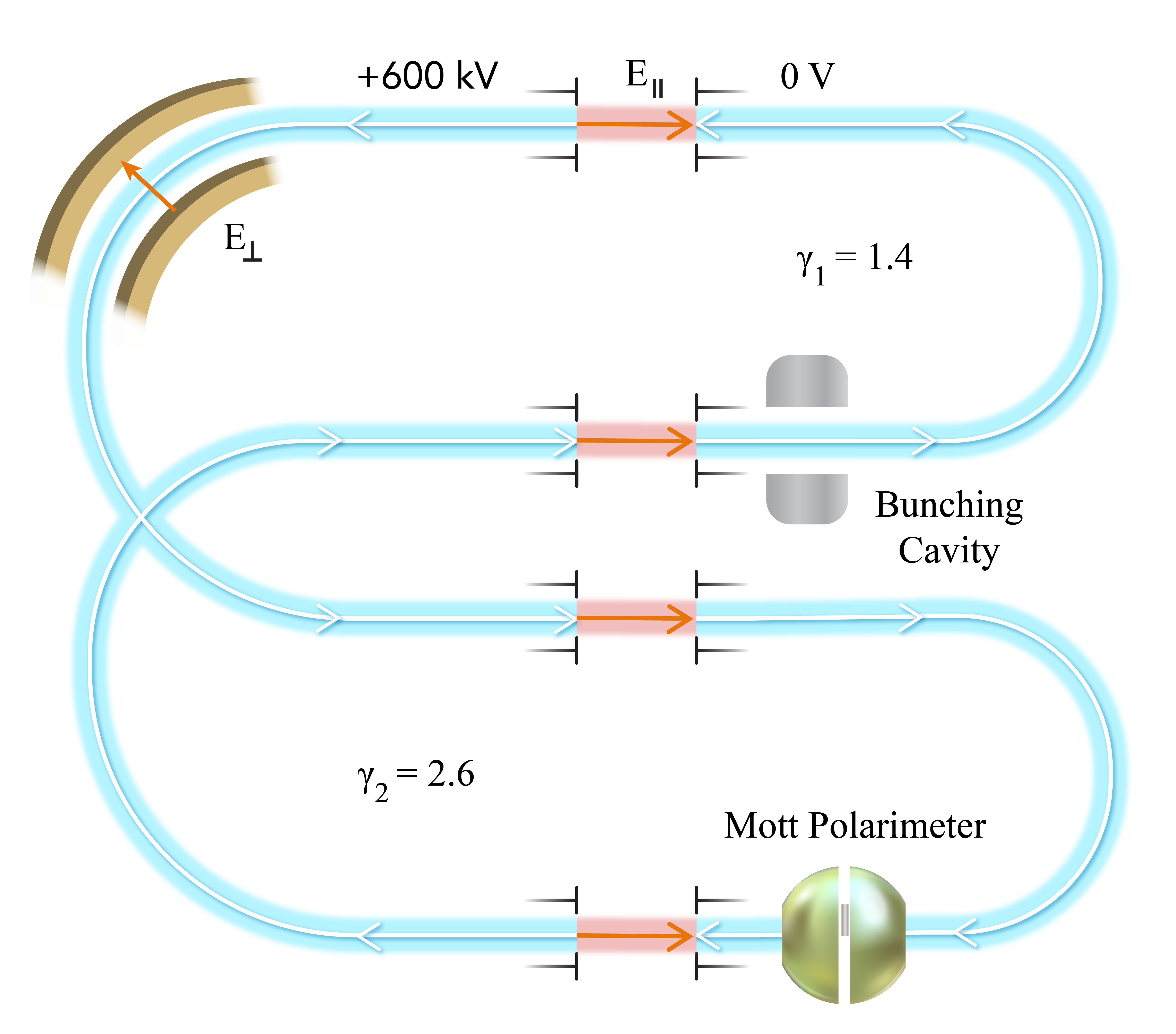 PSTP2024
5
[Speaker Notes: Hafnium Fluoride
/prəˈseSH(ə)n/]
Mott Polarimeter
Ring is filled with four polarized electron bunches, each 2 nC, in one direction and another four bunches, each 2 nC, in opposite direction 
Use half charge of each bunch to measure initial bunch polarization at  t = 0 using a conventional Mott polarimeter
Measure final bunch polarization at end of store time, t = SCT
EDM results in a build-up of vertical component of beam polarization due to spin precession from longitudinal to vertical
PSTP2024
6
Projected Electron EDM Statistical Limit
Statistical uncertainty per fill:








After five years of data taking, projected statistical limit is:


with expectation that further optimization and improvements will lower this limit
PSTP2024
7
Sources of Systematic Uncertainties
Both proton EDM collaborations have done extensive studies:

Many sources have been identified: background magnetic fields, vertical velocity, errors in construction and alignment, vertical E-field, …

Counter-rotating beams (and with both helicities) will suppress some uncertainties

Elaborate state-of-art shielding of background magnetic fields is practical since ring is very small but electron lighter mass (relative to proton) increases sensitivity to these fields

Store all polarization states (longitudinal, vertical, and radial) and with both helicities (positive and negative) at same time to control systematic uncertainties

Mott Polarimetry related systematic uncertainties
PSTP2024
8
Search for Axions
Axions:
Axion is a new particle beyond Standard Model that can explain strong CP problem of Quantum Chromodynamics (QCD), so called “QCD axion” – no CP-violation has ever been seen in any experiment involving only strong interaction in spite of fact that Standard Model as a whole violates this symmetry
Axions are also a viable candidate for dark matter which dominates mass of Universe
Search for axions:
Spin precession due to interaction of Milky Way’s dark matter axions with electrons:  https://doi.org/10.1016/j.physletb.2023.138058
Spin precession due to axion-mediated nucleon-electron forces from Earth or test mass  – next slide



Spin-transparent storage rings:
Same as electron EDM ring, or
All-electric and one-energy (300 keV) ring – both MDM and EDM are suppressed
N
axion
N
PSTP2024
9
Experimental Bounds on Axion-mediated Forces
Xing Fan and Mario Reig, https://doi.org/10.48550/arXiv.2310.18797
and private communication
Test Mass
Earth
PSTP2024
10
Summary
Thank you
PSTP2024
11
Measurement of EDM of Free Proton
In collaboration with Bogdan Wojtsekhowski
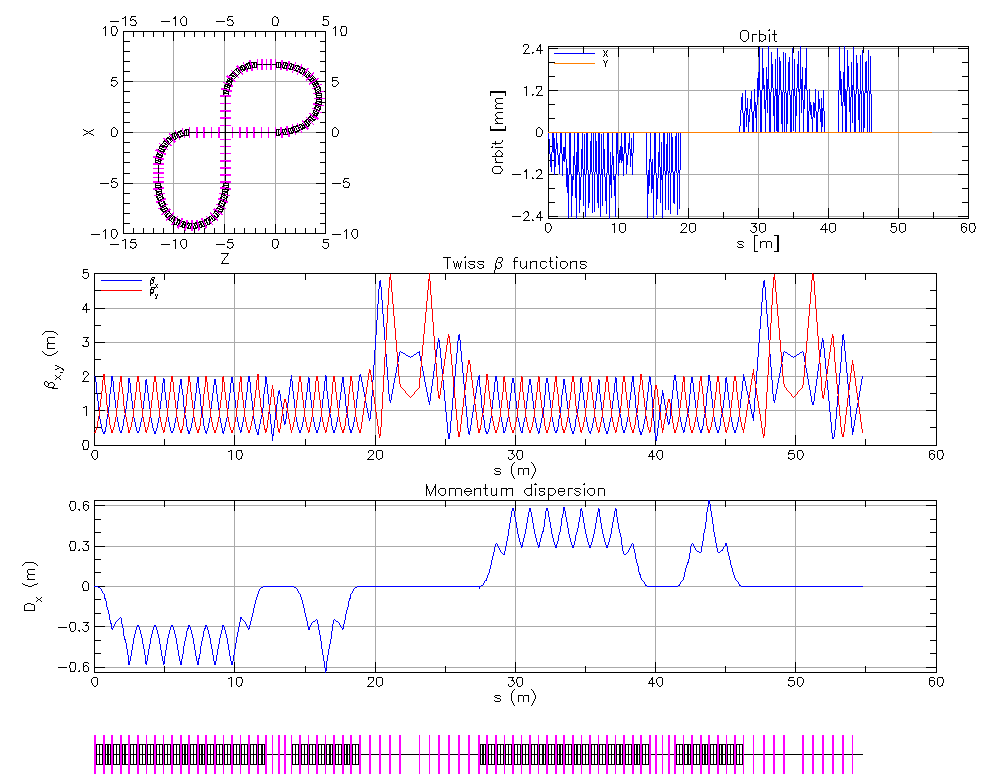 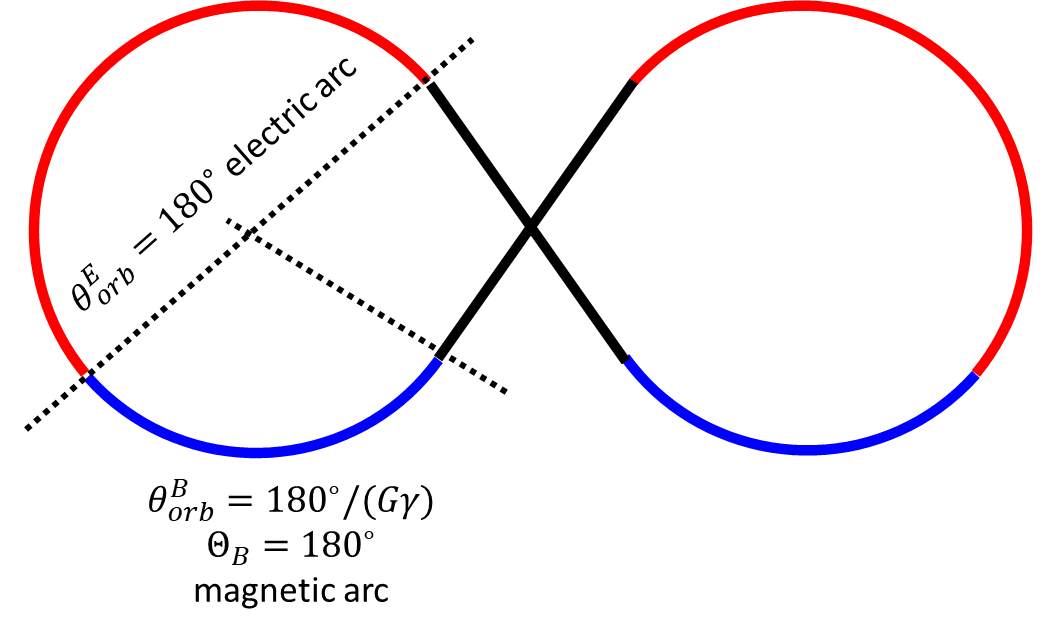 X (m)
Z (m)
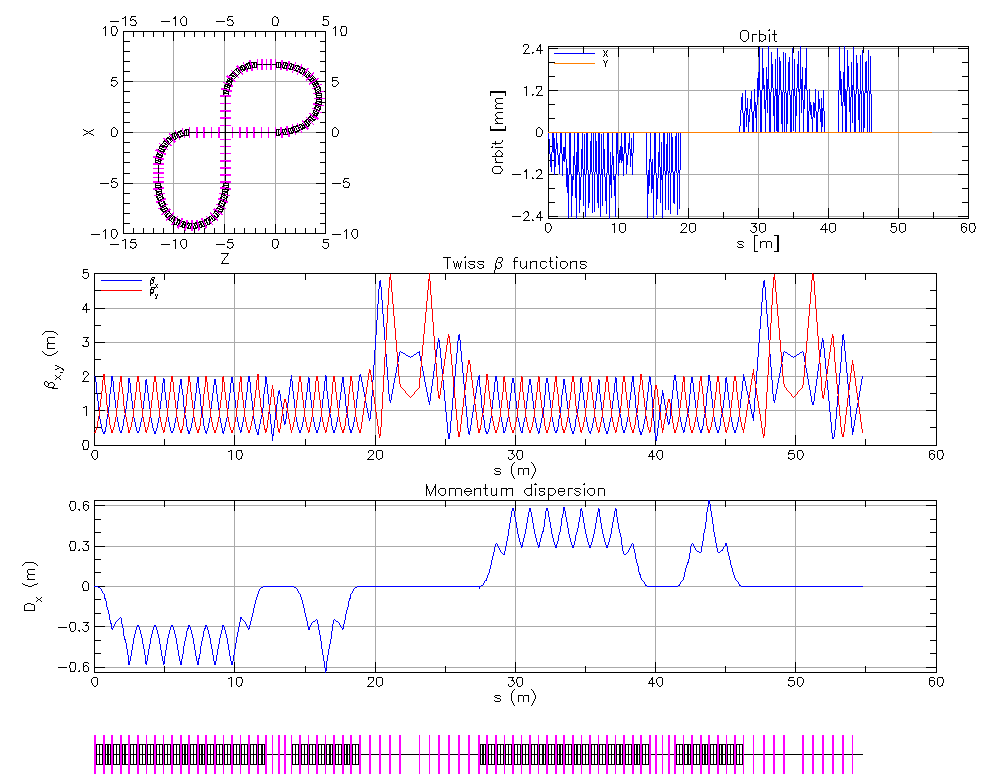 12
[Speaker Notes: Using a dual-energy ring is not effective for protons because it is harder to produce an adequate energy difference. There are ideas about using a hybrid electric and magnetic ring that can keep the MDM signal suppressed but still have a net EDM signal at a fixed energy.]